To insert a picture into a picture placeholder, click on the icon and navigate to your picture file. Or right-click on the current picture and choose Change Picture from the context menu. 

Once your new picture is placed, use the Crop tools under the Picture menu to crop the picture if needed. 

When your new picture is perfect, send it to the back by choosing Home tab > Arrange > Send to Back.
Elementary Particle Physics 2024: Progress and Promise

Committee of Elementary Particle Physics 
Board on Physics and Astronomy
Dr. Maria Spiropulu and Dr. Michael Turner, EPP2024 Co-Chairs
Snowmass in Seattle 2022 – 26 July 2022
[Speaker Notes: Please find training slides at the end of this template.]
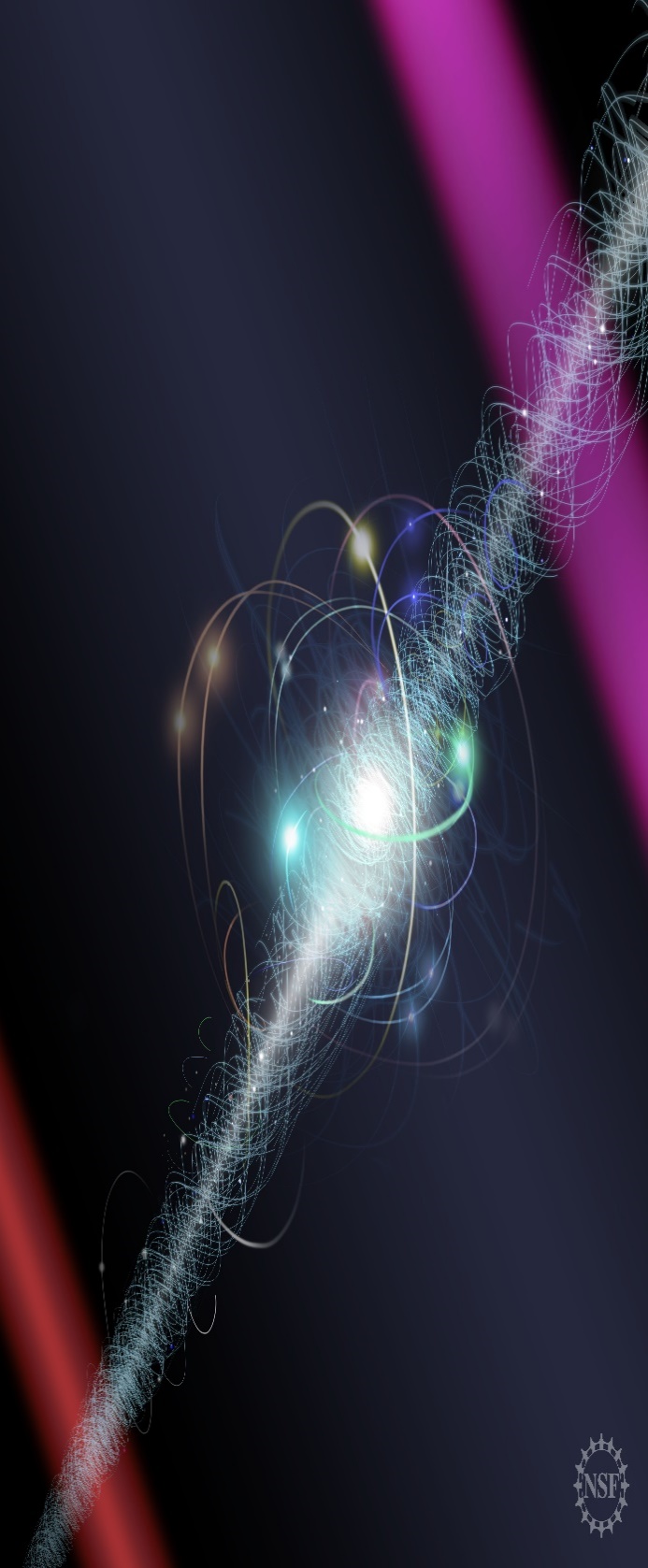 Statement of Task – Agreed to with NSF and DOE
https://www.nationalacademies.org/our-work/elementary-particle-physics-progress-and-promise#sectionWebFriendly
The National Academies of Sciences, Engineering, and Medicine will convene an ad hoc committee to: 
Identify the fundamental questions in particle physics that could motivate research in the next decade and beyond, irrespective of the tools and techniques to address them. 
Distinguish which of these questions could be addressed with available experimental and theoretical tools in the coming decade and which could require new techniques or approaches. 
Suggest technical research areas that could provide particle physics with new tools needed to enable new techniques and approaches. 
Suggest different ways of thinking and alternative approaches from other areas of science that could be incorporated into and benefit the overall particle physics enterprise.
2
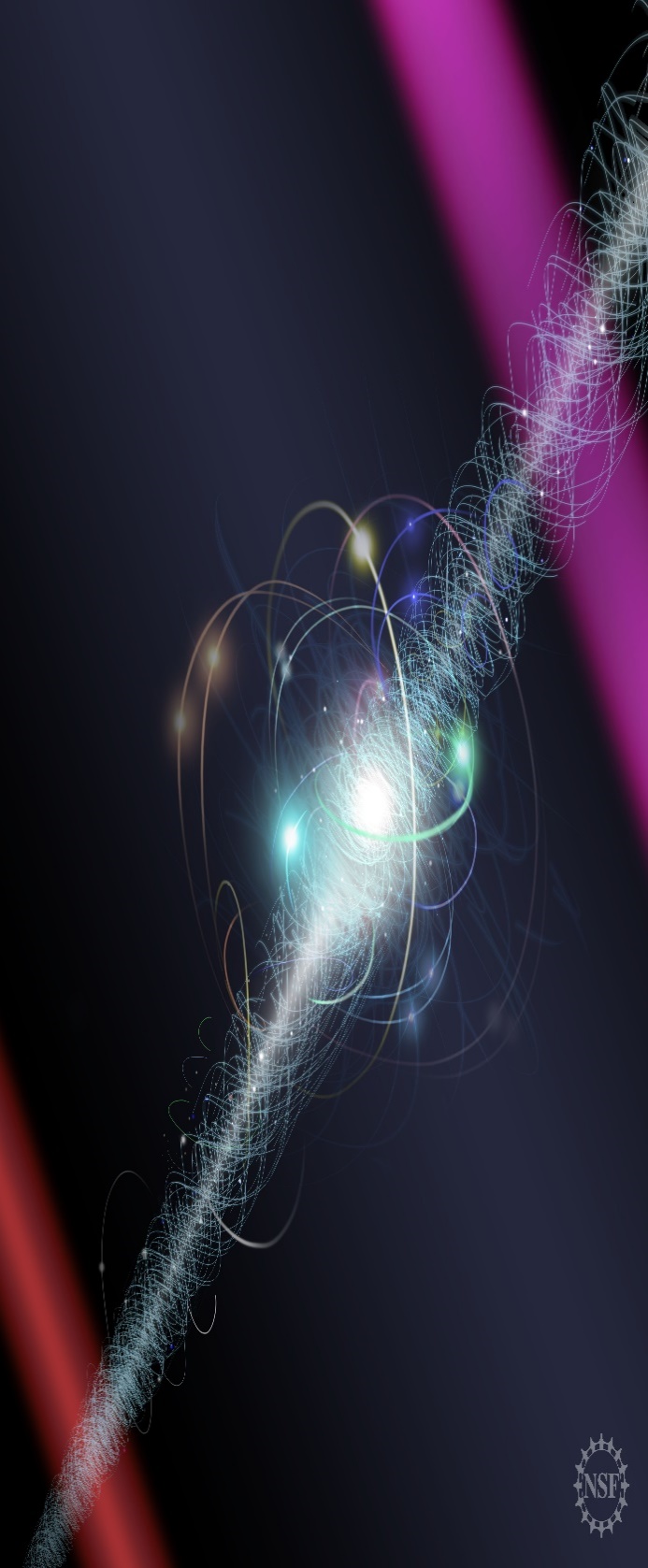 Committee Membership
Maria Spiropulu; Co-Chair, California Institute of Technology
Michael S. Turner; NAS, Co-Chair, The Kavli Foundation
Nima Arkani-Hamed; NAS, Institute for Advanced Study
Barry C. Barish; NAS, California Institute of Technology 
Philip H. Bucksbaum; NAS, Stanford University
Marcela Carena; Fermi National Accelerator Laboratory
Bonnie Fleming; Yale University
Fabiola Gianotti; NAS, CERN
David J. Gross; NAS, University of California, Santa Barbara 
Young-Kee Kim; NAS, The University of Chicago
Hitoshi Murayama; University of California, Berkeley


Piermaria J. Oddone; NAS, Emeritus Fermi National Accelerator Laboratory/Lawrence Berkeley National Laboratory
J. Ritchie Patterson; Cornell University 
Fulvia Pilat; Oak Ridge National Laboratory
Chanda Prescod-Weinstein; University of New Hampshire 
Natalie Roe; Lawrence Berkeley National Laboratory 
Tim Tait; University of California, Irvine

Staff
Daniel Nagasawa, Study Director
Colleen Hartman, Board Director
Linda Walker, Program Assistant
3
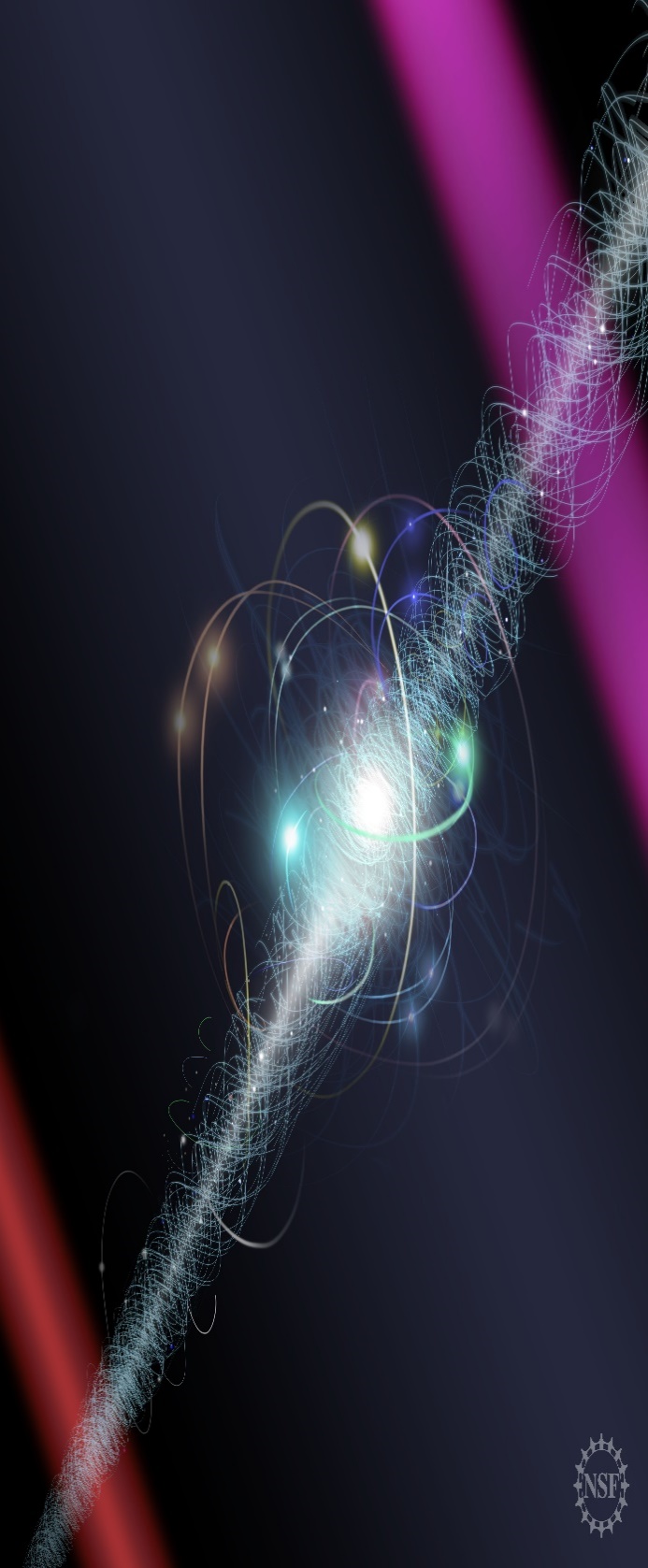 Relationship between Snowmass, P5, and EPP2024
Fall 2022: Snowmass 2021 provides community-based planning input to DOE and NSF’s High Energy Physics Advisory Panel (HEPAP) sub-committee, P5.

Spring 2023: P5 provides recommendations to the NSF and DOE for various budgetary scenarios in a project focused manner. 

2023/2024: EPP2024 provides a long-term vision for Elementary Particle Physics informed by Snowmass/P5
4
Community Input and Call for Vision Papers
Input from the elementary particle physics community is essential to the work of the EPP2024 Committee.  The Committee welcomes short Vision Papers of a maximum length of 2000 words that concisely and compellingly articulate the scientific aspirations of the field of elementary particle physics for the next 10 to 30 years.  

The Committee will have access to the 500 or so white papers, the ten frontier reports prepared for Snowmass 2022, and the Snowmass Report, so there is no need to re-submit this material.  A vision paper that synthesizes the aspirations of the various frontiers into one for the entire field would be very appropriate.

All submissions will be posted publicly. Vision Papers should be submitted via online form and received by October 1, 2022.  In addition, e-mails may be sent to the Committee with other thoughts and comments relevant to the charge at EPP2024@nas.edu and will be publicly available.
5
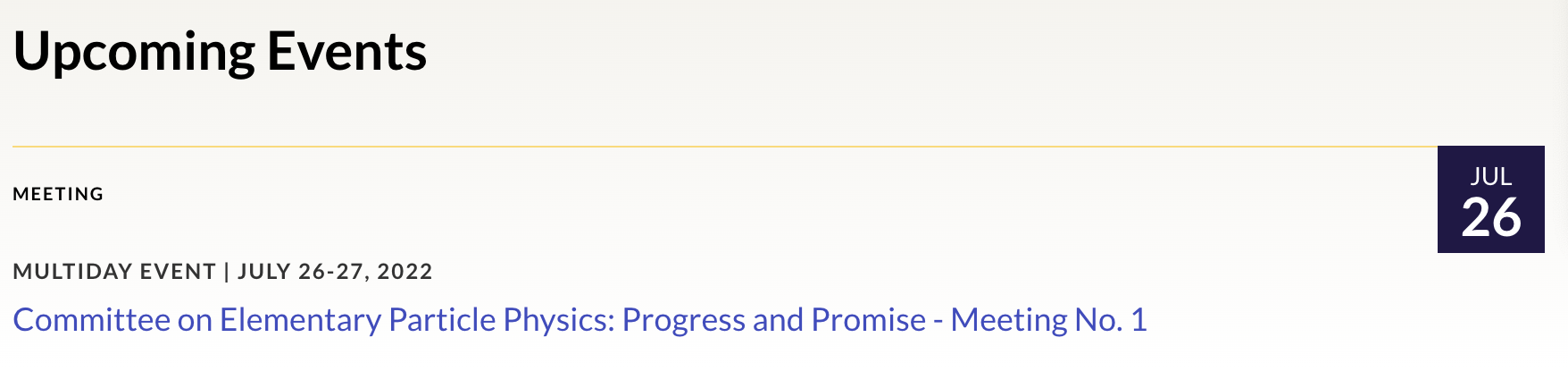 Grand Hyatt, Seattle (hybrid)
Seven additional meetings will follow (hybrid)
6
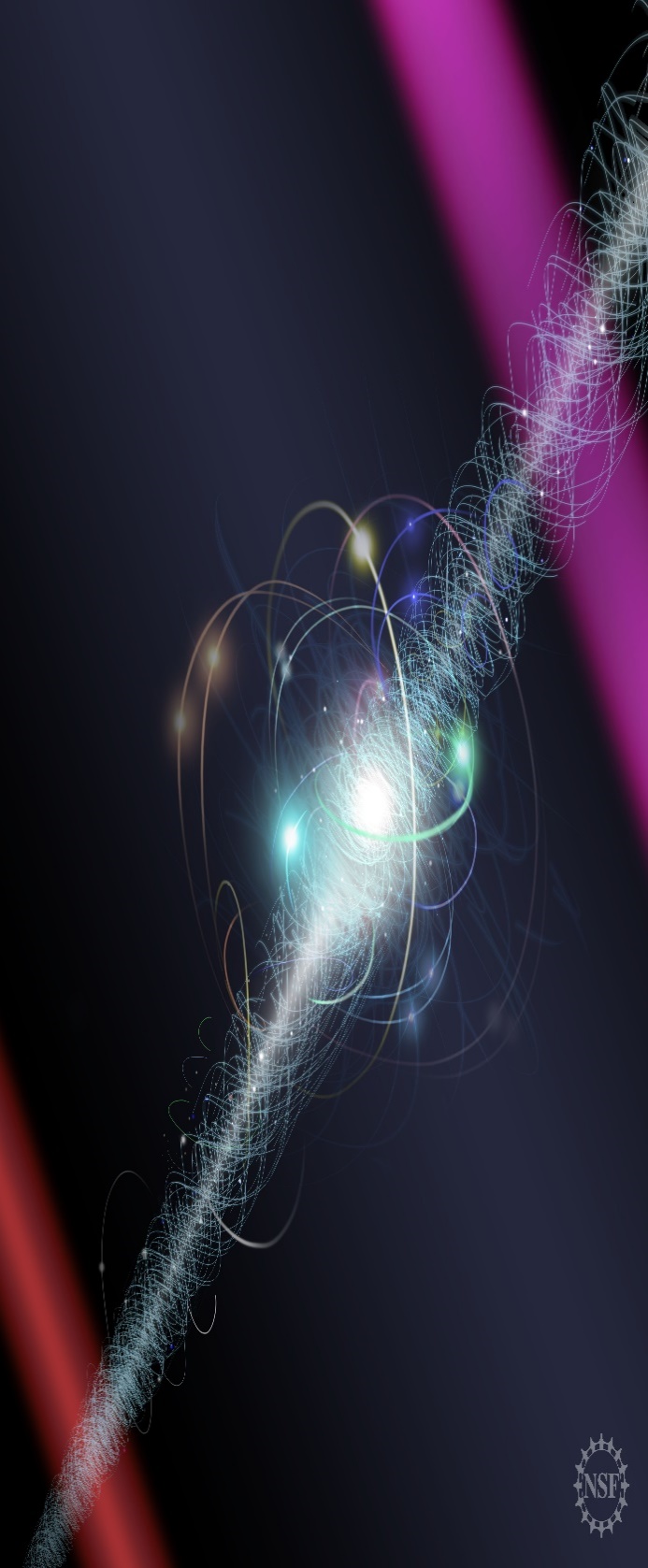 Questions?
7